Thứ ba, ngày 21 tháng 12 năm 2021ToánLàm quen với biểu thức
1) Ví duï veà bieåu thöùc :
126 + 51
laø bieåu thöùc.
bieåu thöùc 126 coäng 51.
laø bieåu thöùc.
62 -11
bieåu thöùc 62 tröø 11.
13 x 3
bieåu thöùc 13 nhaân 3.
84 : 4
bieåu thöùc 84 chia 4.
laø caùc bieåu thöùc.
125 + 10 - 4
bieåu thöùc 125 coäng 10 tröø 4.
45 : 5 + 7
bieåu thöùc 45 chia 5 coäng 7.
126 + 51;
62 -11;
13 x 3;
84 : 4;
; … laø caùc bieåu thöùc.
125 + 10 – 4;
45 : 5 + 7
Biểu thức là gì?
Kết luận:
 Biểu thức là một dãy các số và các dấu phép tính cộng, trừ, nhân, chia viết xen kẽ với nhau.
- Biểu thức có thể có một phép tính hoặc có nhiều phép tính.
2) Giaù trò cuûa bieåu thöùc :
126 + 51 =
177
?
Giaù trò cuûa bieåu thöùc 126 + 51 laø 177.
51
62 -11 =
Giaù trò cuûa bieåu thöùc 62 - 11 laø 51.
131
125 + 10 – 4 =
Giaù trò cuûa bieåu thöùc 125 + 10 - 4 laø 131.
Kết luận: Việc đi tìm kết quả của phép tính chính là đi tìm giá trị của biểu thức.
Bµi 1: Tìm giaù trò cuûa moãi bieåu thöùc sau (theo maãu):
Maãu:
284 + 10 =
294
Giaù trò cuûa bieåu thöùc 284 + 10 laø 294.
c) 21 x 4 =
84
143
a) 125 + 18 =
Giaù trò cuûa bieåu thöùc 21 x 4 laø 84.
Giaù trò cuûa bieåu thöùc 125 + 18 laø 143.
24
d) 48 : 2 =
11
b) 161 - 150 =
Giaù trò cuûa bieåu thöùc 161 - 150 laø 11.
Giaù trò cuûa bieåu thöùc 48 : 2  laø 24.
Bài 2: Moãi bieåu thöùc sau coù giaù trò laø soá naøo ?
169 - 20 + 1
52 + 23
84 - 32
150
75
52
53
43
360
120 x 3
86 : 2
45 + 5 + 3
01
02
03
Trò chơi
04
05
06
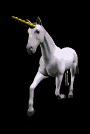 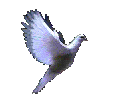 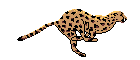 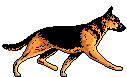 5x5
10-5-3
150+5
1
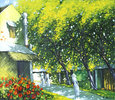 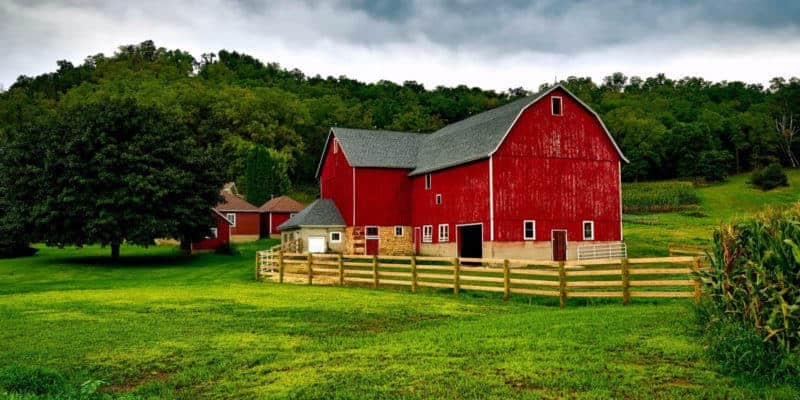 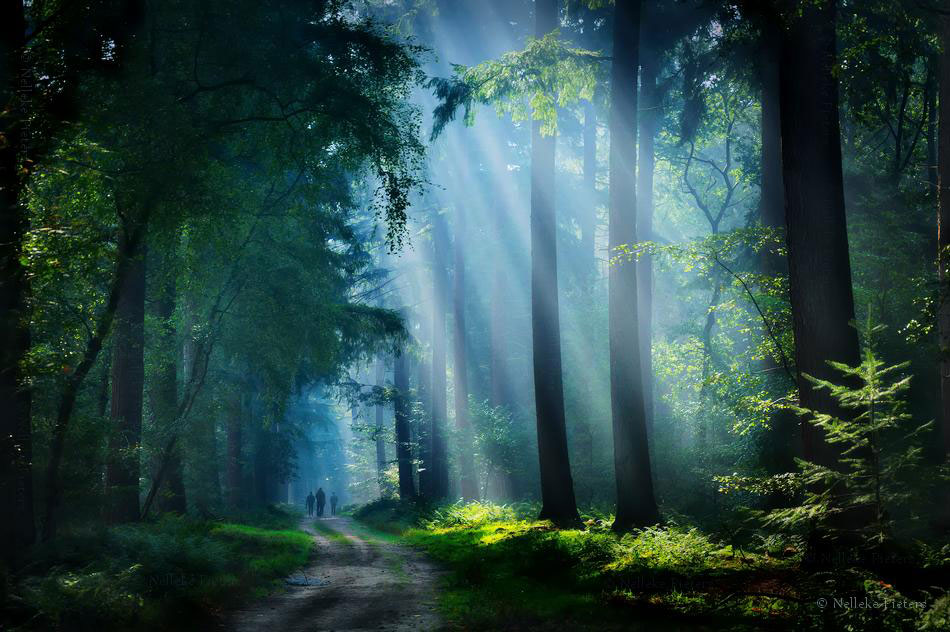 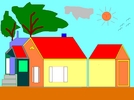 3
2
35
155
25
2
40 - 5
Alternative Resources
01
02
03
04
05
06